Consultatiefunctie internist binnen de keten DM2
Mirjam Timmerman, kaderarts DM
Corinne Buytendijk, huisarts
Maarten van Aken, internist-endocrinoloog
Disclosure belangen spreker
Casus
Mody of lada: Lisanne en Maarten
3
Structuur
Hiervoor besproken casus schetst de aanleiding waarom een consultatie mogelijkheid gewenst is. 
Het gebruik van het KIS maakt dit nu mogelijk.
Huisarts blijft hoofdbehandelaar.
Reactie internist binnen 5 dagen via het KIS
Valt binnen de DBC, gaat dus niet ten koste van eigen risico patiënt.
Internisten ontvangen een vergoeding vanuit de DBC.
Haga en HMC doen mee.
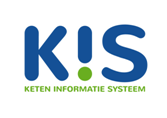 4
Casus
slecht ingestelde patiënt : Lisanne en Maarten
5
Laagdrempelig instrument
Hoe vraag je consultatie aan:
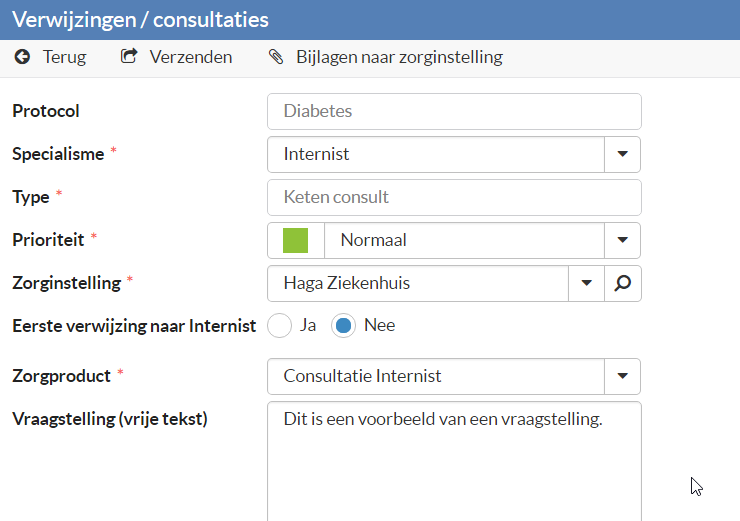 6
Zorgproducten
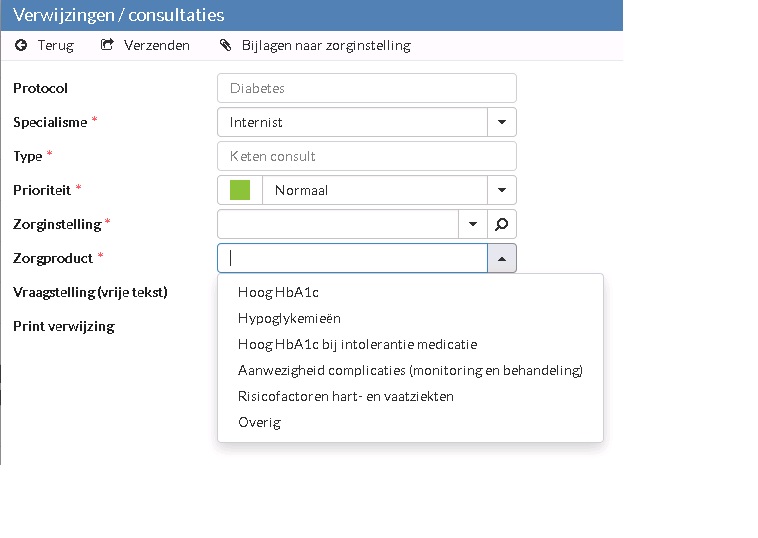 7
Vraagstelling
Aard van het probleem
Wat is er tot nu toe gedaan om regulatie of klachten te verbeteren?
Wat is de specifieke vraag t.a.v. de regulatie en/of behandeling?
De micro- en macrovasculaire complicaties en behandelingen ten aanzien van deze complicaties.
8
Wat ziet de internist
Lab
Medicatie 
Journaal 
Dagcurven
Voetonderzoek
Aan- of afwezigheid van retinopathie (links en rechts)
9
Casuïstiek
3 patiënten met verschillende kenmerken (patiënt profielen) nieuwe middelen: GLP1, DPP4, etc. Lisanne en Maarten
10
Handouts
Werkinstructie
Voorbeelden van patiënten die direct doorverwezen dienen te worden. Maarten en Lisanne. Er zijn doorverwijscriteria tussen 1e en 2e lijn: website ELZHA
11